Портал учебной документации ВГСПУ
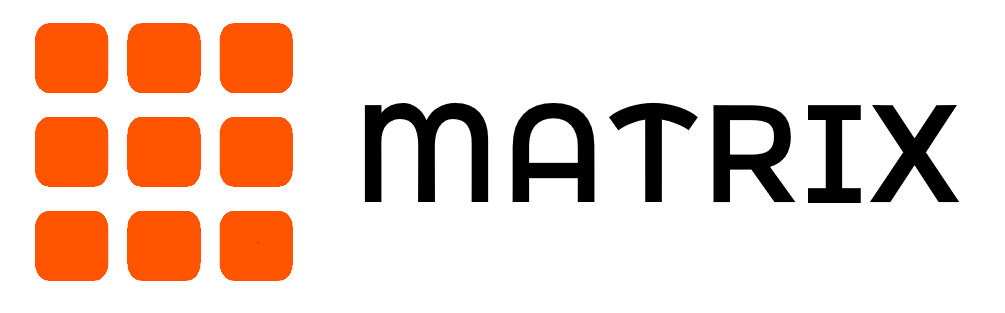 Курсы повышения квалификации

Сергеев Алексей Николаевич, ВГСПУ

16 марта 2016 г.
Портал учебной документации
Автономный сайт образовательного портала ВГСПУ (сайт Matrix)
Разработка и размещение в Интернете материалов основных профессиональных образовательных программ:
аннотации дисциплин и практик
программы дисциплин и практик
фонды оценочных средств
паспорта и программы формирования комптеенций
Нормативная база
Порядок организации и осуществления образовательной деятельности по образовательным программам высшего образования – программам бакалавриата, программам специалитета, программам магистратурыутвержден приказом Министерства образования и науки РФ от 19 декабря 2013 г. N 1367http://rg.ru/2014/03/12/obr-dok.html
Нормативная база
Положения ВГСПУ
Порядок разработки и утверждения ОПОП высшего образования – программ бакалавриата, специалитета, магистратуры в ФГБОУ ВПО «ВГСПУ»
Положение о программе учебной дисциплины
Положение о формировании фонда оценочных средств для проведения текущего контроля и промежуточной аттестации студентов по дисциплине ООП ФГБОУ ВПО «ВГСПУ»
Положение о паспорте и программе формирования компетенции у студентов при освоении ООП в ФГБОУ ВПО «ВГСПУ»
Положение об учебно-методическом комплексе
Портал учебной документации
http://matrix.vspu.ru